Praktikum 2
Konversi RGB
Open and Save Image
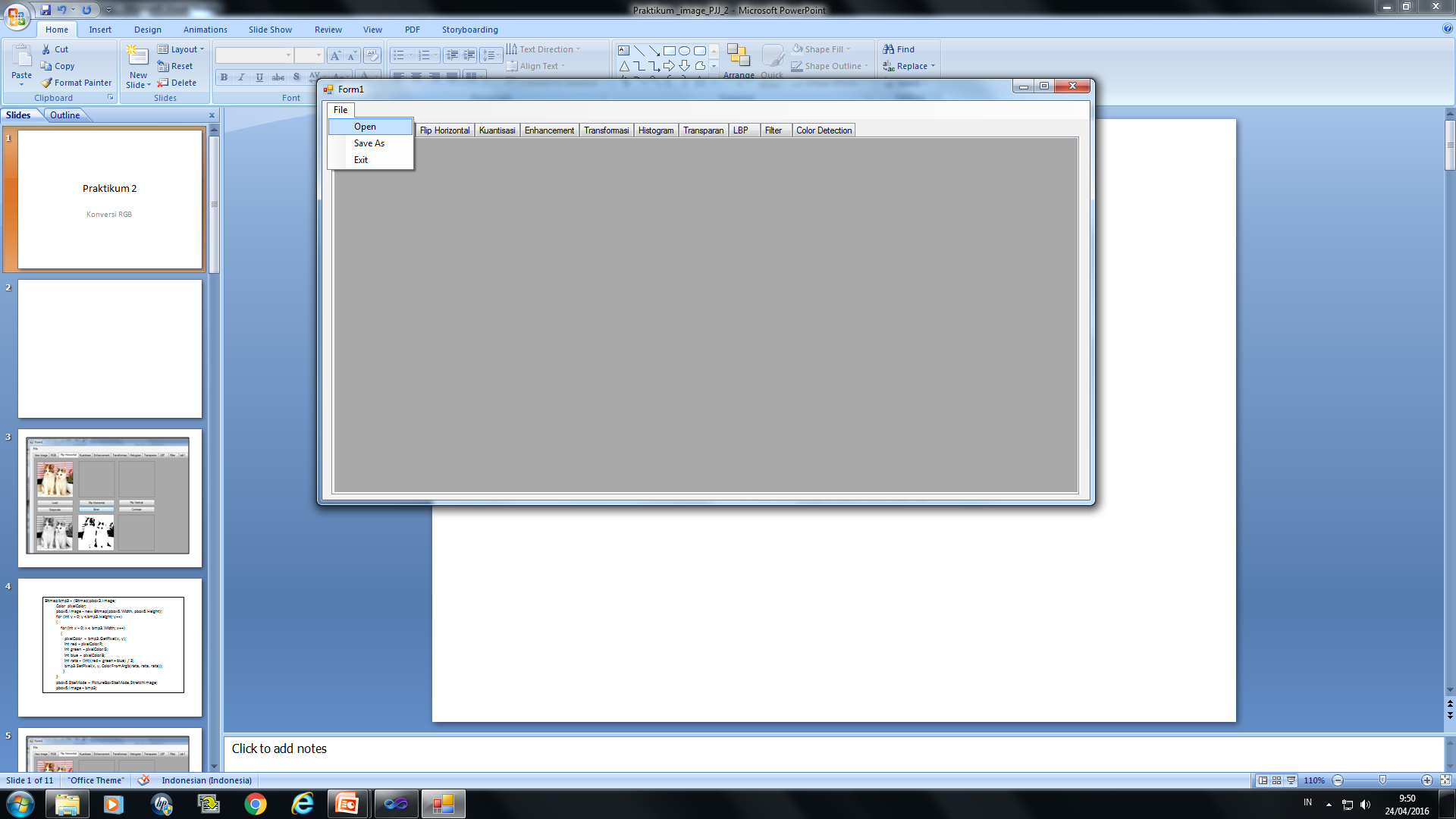 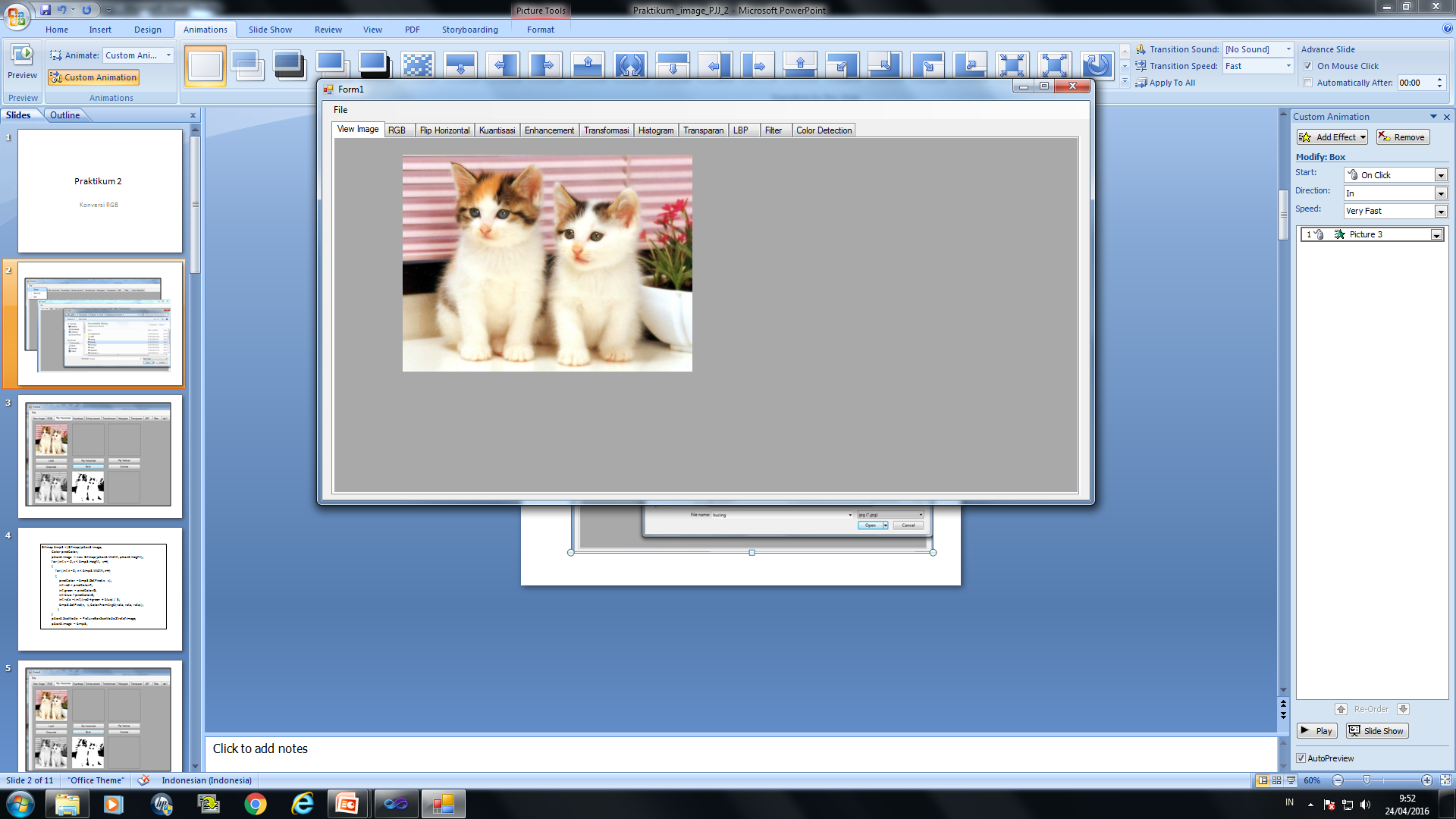 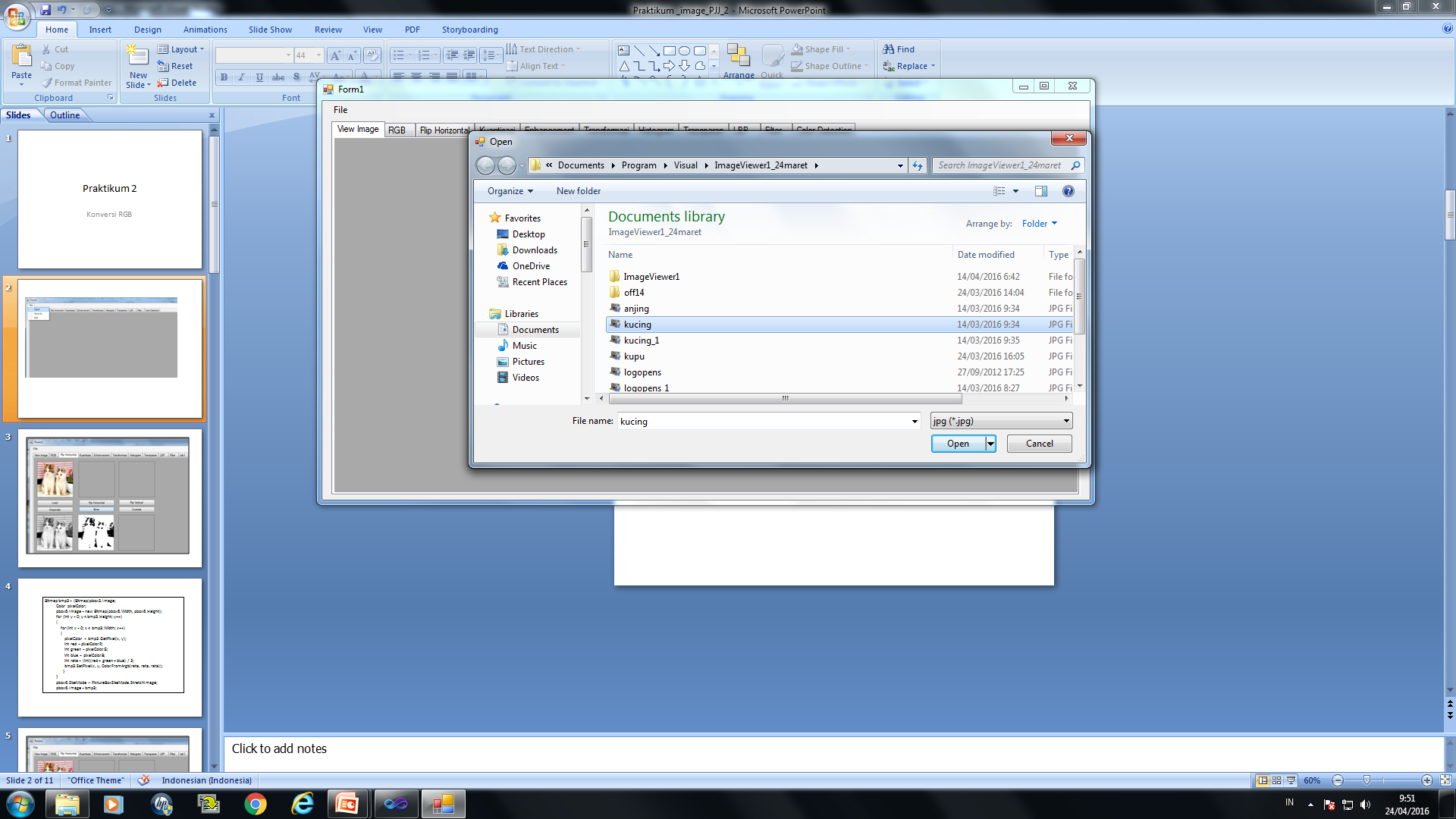 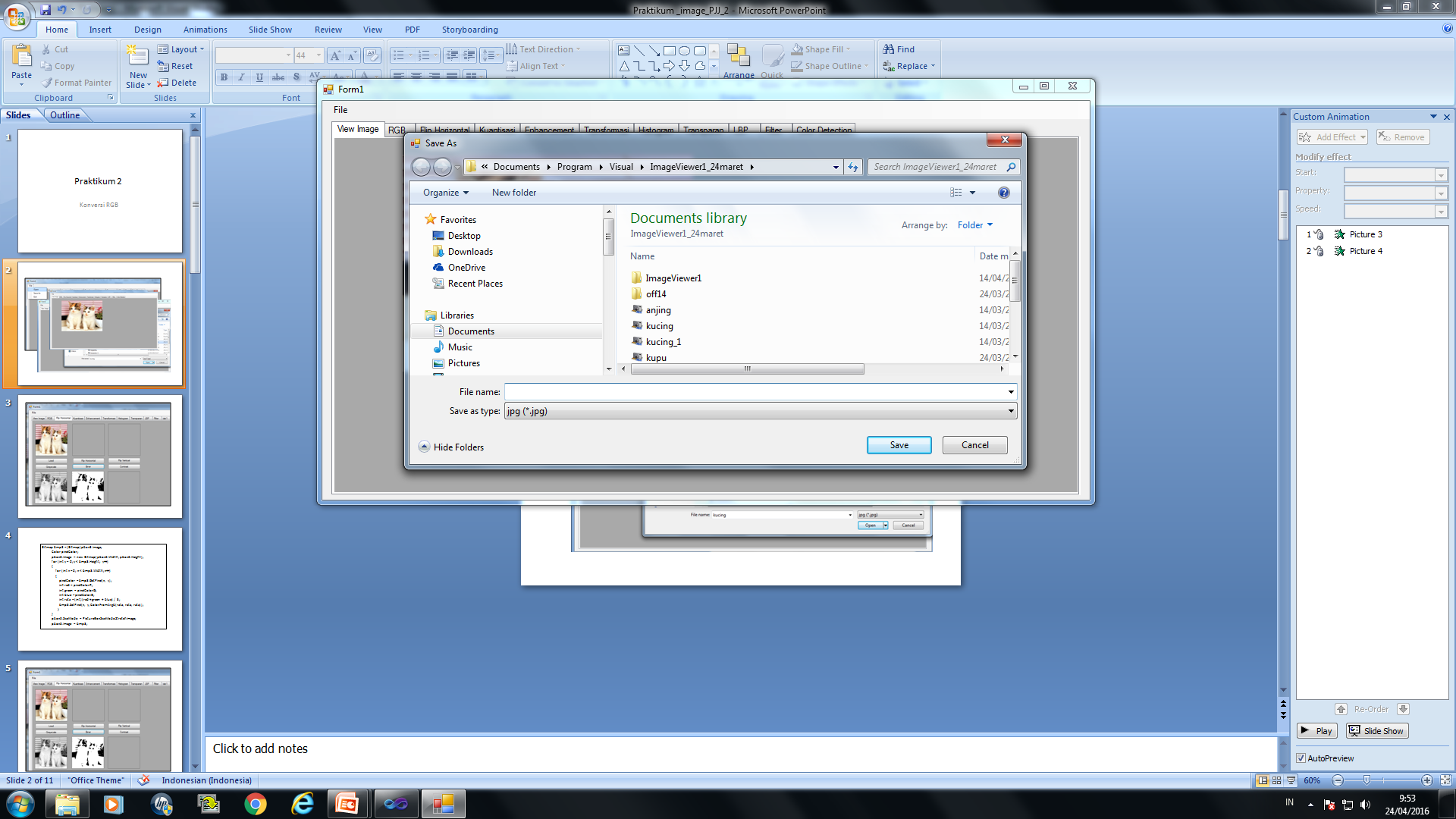 Open Image
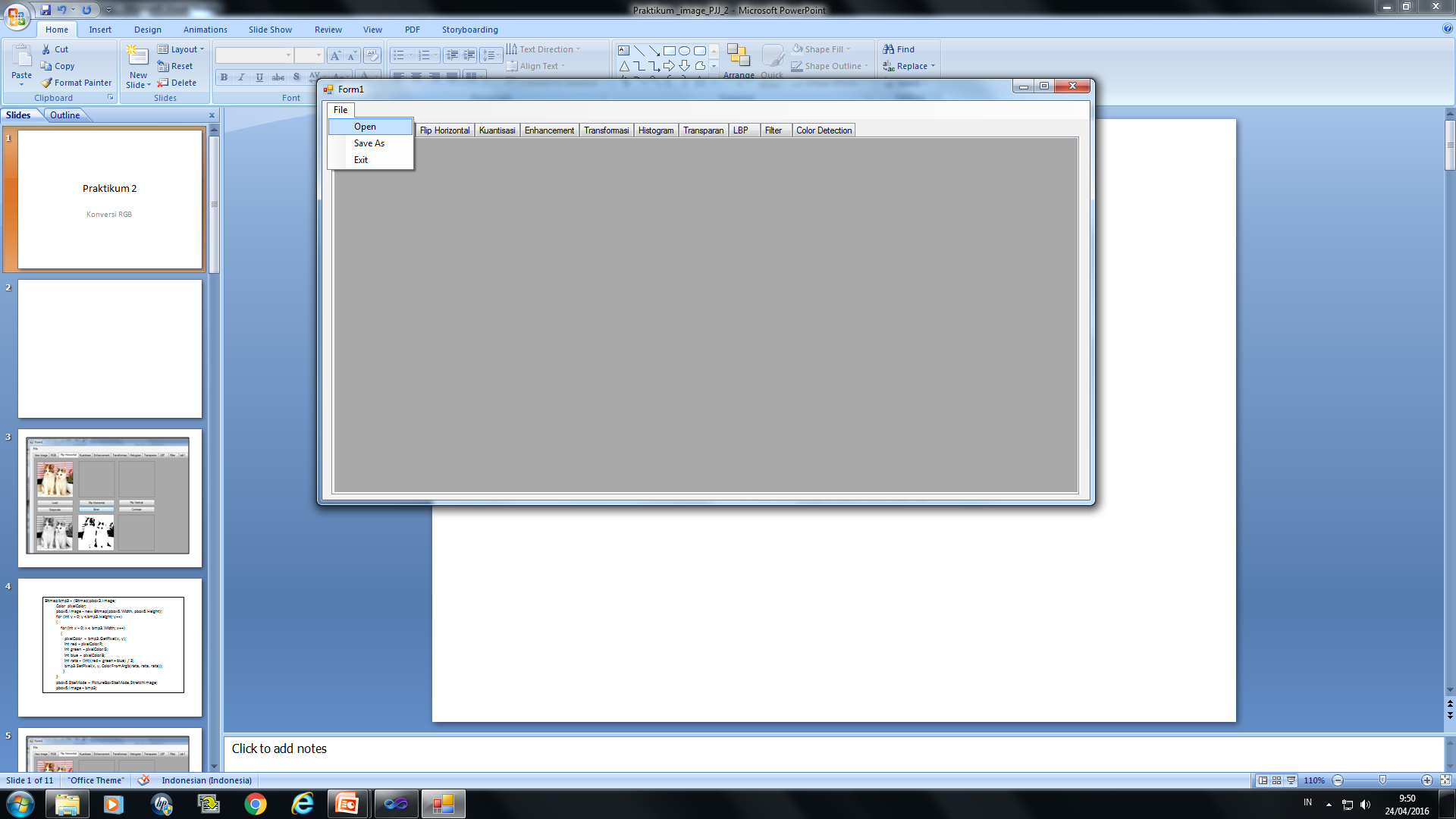 private void openToolStripMenuItem_Click(object sender, EventArgs e)
        {
            OpenFileDialog ofd = new OpenFileDialog();
            ofd.Filter = "jpg (*.jpg)|*.jpg|bmp (*.bmp)|*.bmp";

            if (ofd.ShowDialog() == DialogResult.OK && ofd.FileName.Length > 0)
            {
                pictureBox1.SizeMode = PictureBoxSizeMode.Zoom;
                pictureBox1.Image = Image.FromFile(ofd.FileName);
            }


        }
Save As
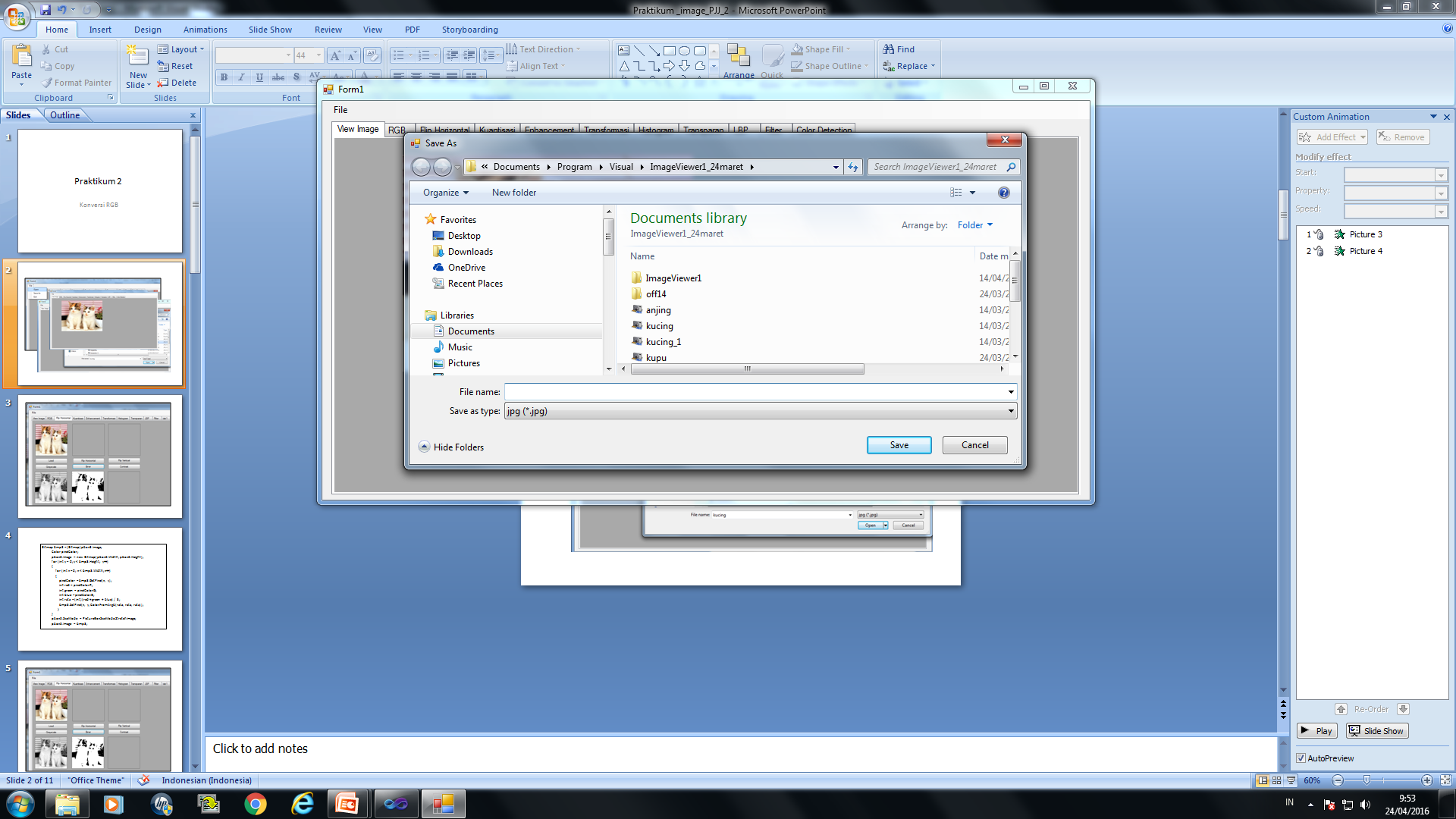 private void saveASToolStripMenuItem_Click(object sender, EventArgs e)
        {
            SaveFileDialog sfd = new SaveFileDialog();
            sfd.Filter = "jpg (*.jpg)|*.jpg|bmp (*.bmp)|*.bmp";
            if (sfd.ShowDialog() == DialogResult.OK && sfd.FileName.Length > 0)
            {
                pictureBox1.Image.Save(sfd.FileName);
            }
        }
RGB Color
//pictureBox3
            
            Bitmap bmp1 = new Bitmap(200,140);           
            Color merah = Color.FromArgb(255, 0, 0);
            Color putih = Color.FromArgb(255, 255, 255);
            for (int y = 0; y < 70; y++)
            {
                for (int x = 0; x < 200; x++)
                {
                    bmp1.SetPixel(x, y, merah);
                }
            }
            for (int y = 70; y < 140; y++)
            {
                for (int x = 0; x < 200; x++)
                {
                    bmp1.SetPixel(x, y, putih);
                }
            }
            pictureBox3.Image=new Bitmap(bmp1.Height, bmp1.Width);
            pictureBox3.Image = bmp1;
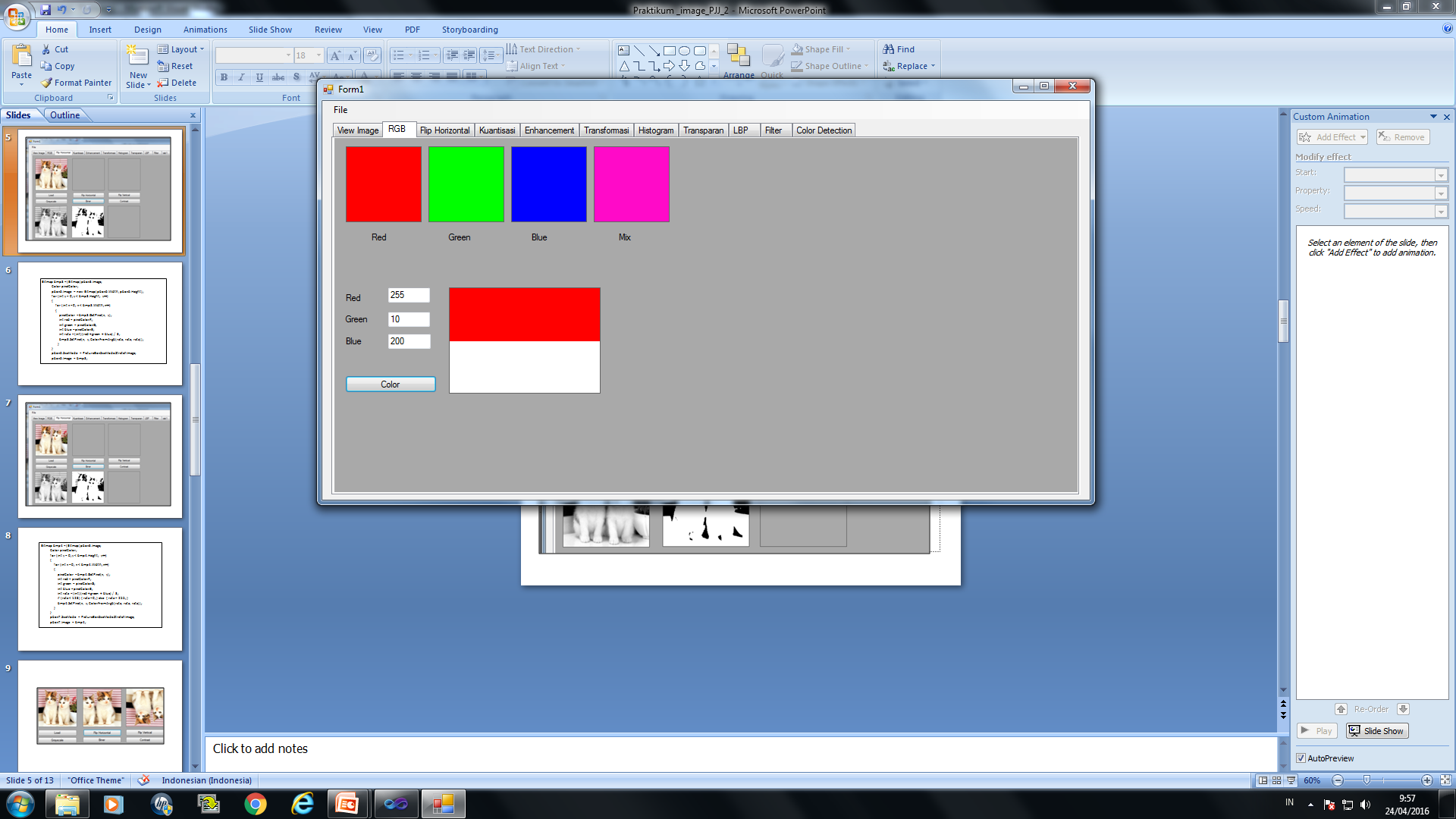 RGB Color
int number1, number2, number3;
            Int32.TryParse(tb_1.Text, out number1);
            Int32.TryParse(tb_2.Text, out number2);
            Int32.TryParse(tb_3.Text, out number3);
            //panel4.BackColor = Color.FromArgb(number1, number2, number3);
            Bitmap bitCampur = new Bitmap(100, 100);

            Bitmap bitRed = new Bitmap(100, 100);
            Bitmap bitGreen = new Bitmap(100, 100);
            Bitmap bitBlue = new Bitmap(100, 100);
            Color red = Color.FromArgb(255, 0, 0);
            Color green = Color.FromArgb(0, 255, 0);
            Color blue = Color.FromArgb(0, 0, 255);
            Color campur=Color.FromArgb(number1,number2,number3);
for (int y = 0; y < 100; y++)
            {
                for (int x = 0; x < 100; x++)
                {
                    bitRed.SetPixel(x, y, red);
                    bitGreen.SetPixel(x, y, green);
                    bitBlue.SetPixel(x, y, blue);
                    bitCampur.SetPixel(x, y, campur);
                }
            }

            boxColor1.Image = new Bitmap(bitRed.Height, bitRed.Width);
            boxColor1.Image = bitRed;
            boxColor2.Image = new Bitmap(bitGreen.Height, bitGreen.Width);
            boxColor2.Image = bitGreen;
            boxColor3.Image = new Bitmap(bitBlue.Height, bitBlue.Width);
            boxColor3.Image = bitBlue;
            boxColor4.Image = new Bitmap(bitCampur.Height, bitCampur.Width);
            boxColor4.Image = bitCampur;
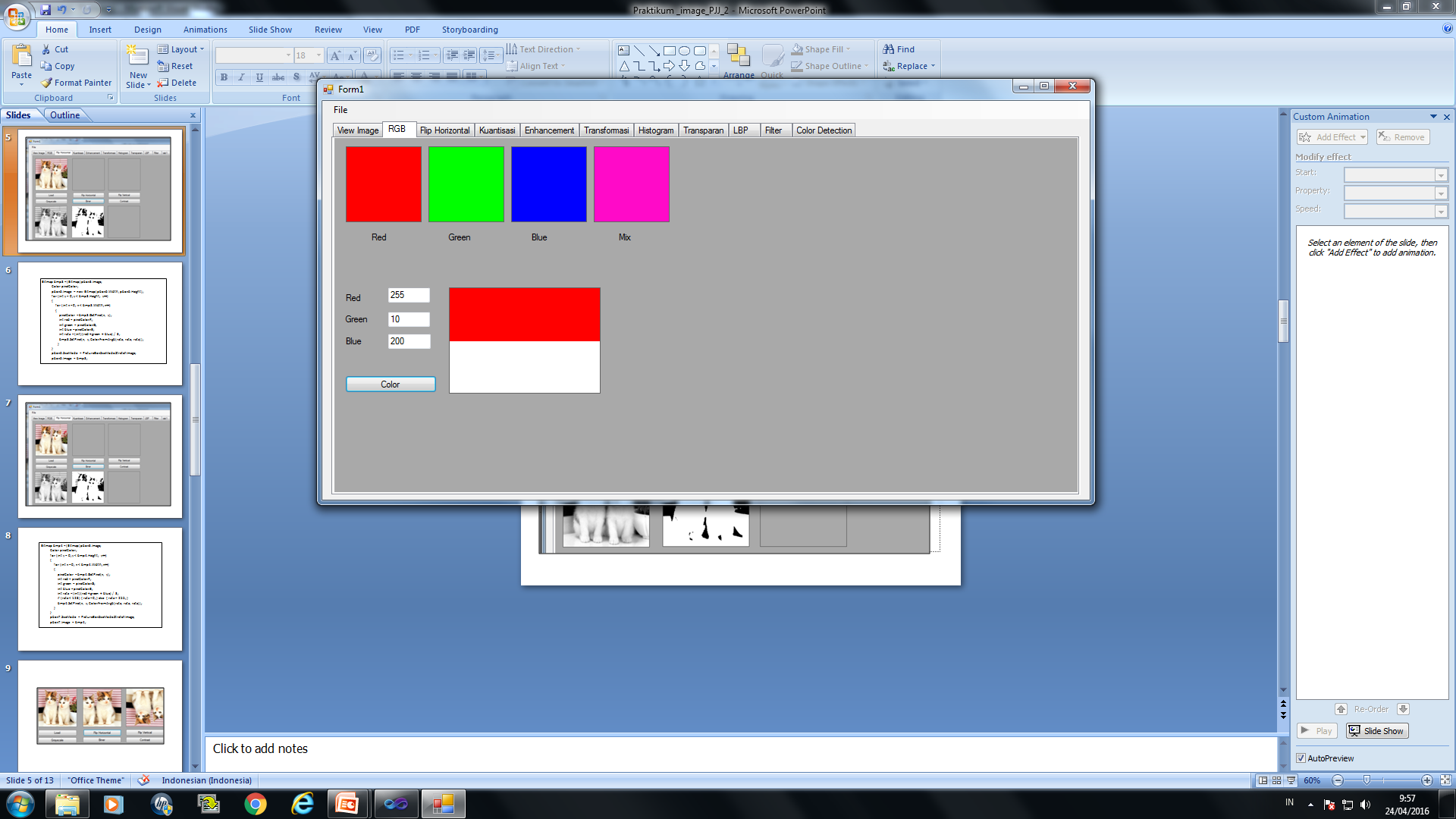 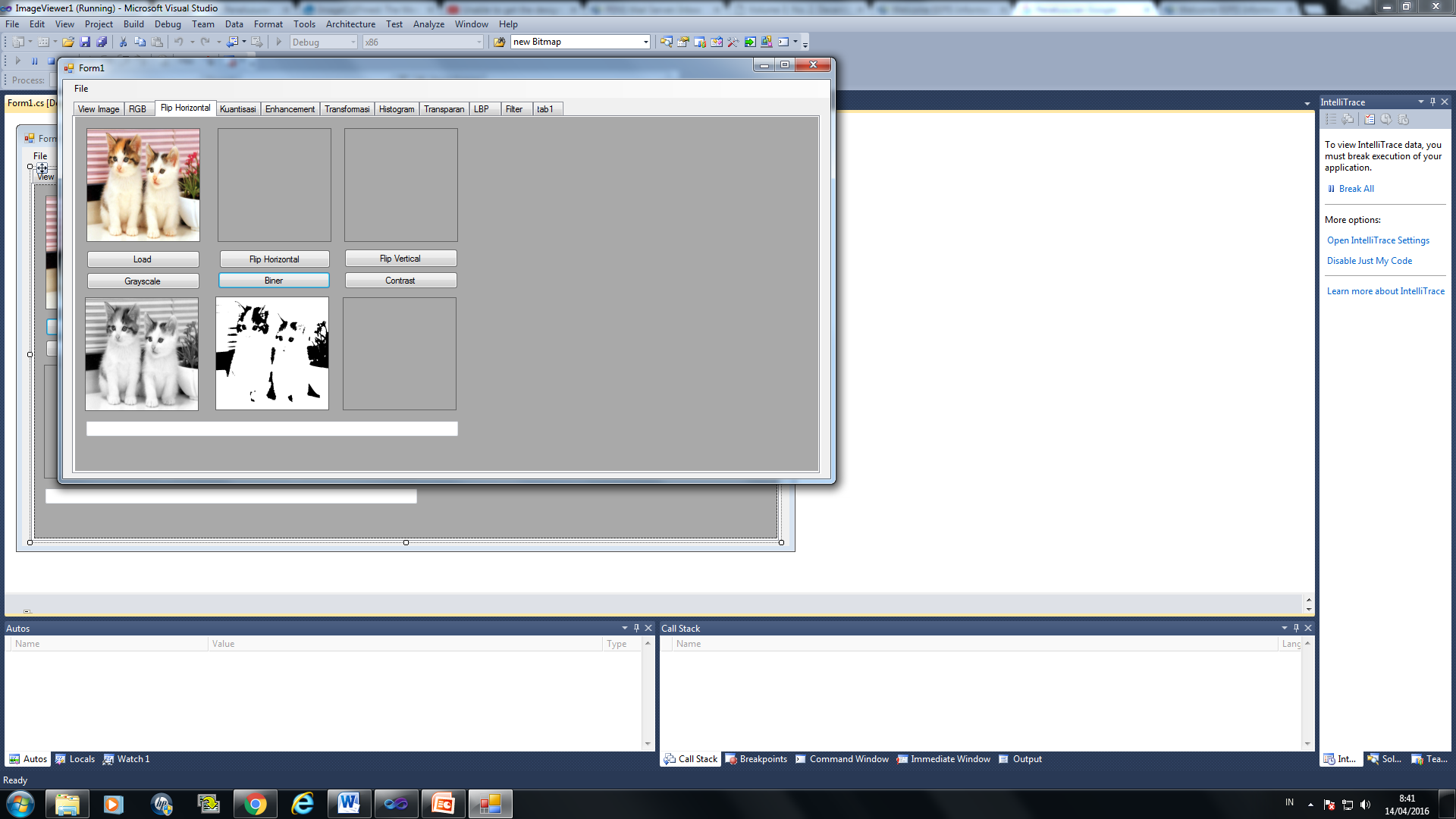 Bitmap bmp3 = (Bitmap)pbox3.Image;
            Color pixelColor;
            pbox6.Image = new Bitmap(pbox6.Width, pbox6.Height);
            for (int y = 0; y < bmp3.Height; y++)
            {
                for (int x = 0; x < bmp3.Width; x++)
                {                   
                    pixelColor = bmp3.GetPixel(x, y);
                    int red = pixelColor.R;
                    int green = pixelColor.G;
                    int blue = pixelColor.B;
                    int rata = (int)(red + green + blue) / 3;
                    bmp3.SetPixel(x, y, Color.FromArgb(rata, rata, rata));
                  }
            }
            pbox6.SizeMode = PictureBoxSizeMode.StretchImage;
            pbox6.Image = bmp3;
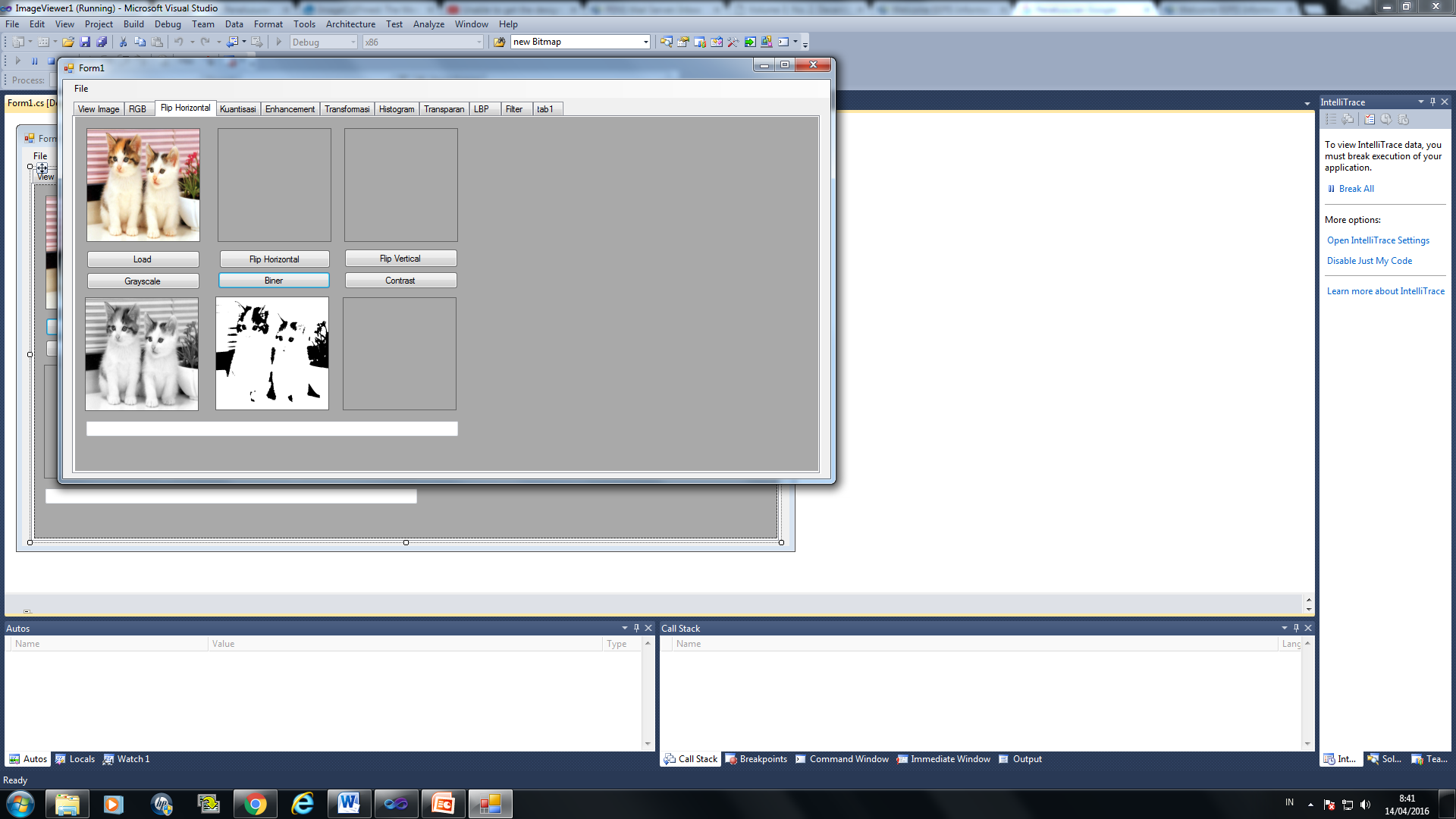 Bitmap bmp4 = (Bitmap)pbox3.Image;
            Color pixelColor;           
            for (int y = 0; y < bmp4.Height; y++)
            {
                for (int x = 0; x < bmp4.Width; x++)
                {
                    pixelColor = bmp4.GetPixel(x, y);
                    int red = pixelColor.R;
                    int green = pixelColor.G;
                    int blue = pixelColor.B;
                    int rata = (int)(red + green + blue) / 3;
                    if (rata < 128) { rata = 0; } else { rata = 255; }
                    bmp4.SetPixel(x, y, Color.FromArgb(rata, rata, rata));
                }
            }           
            pbox7.SizeMode = PictureBoxSizeMode.StretchImage;
            pbox7.Image = bmp4;
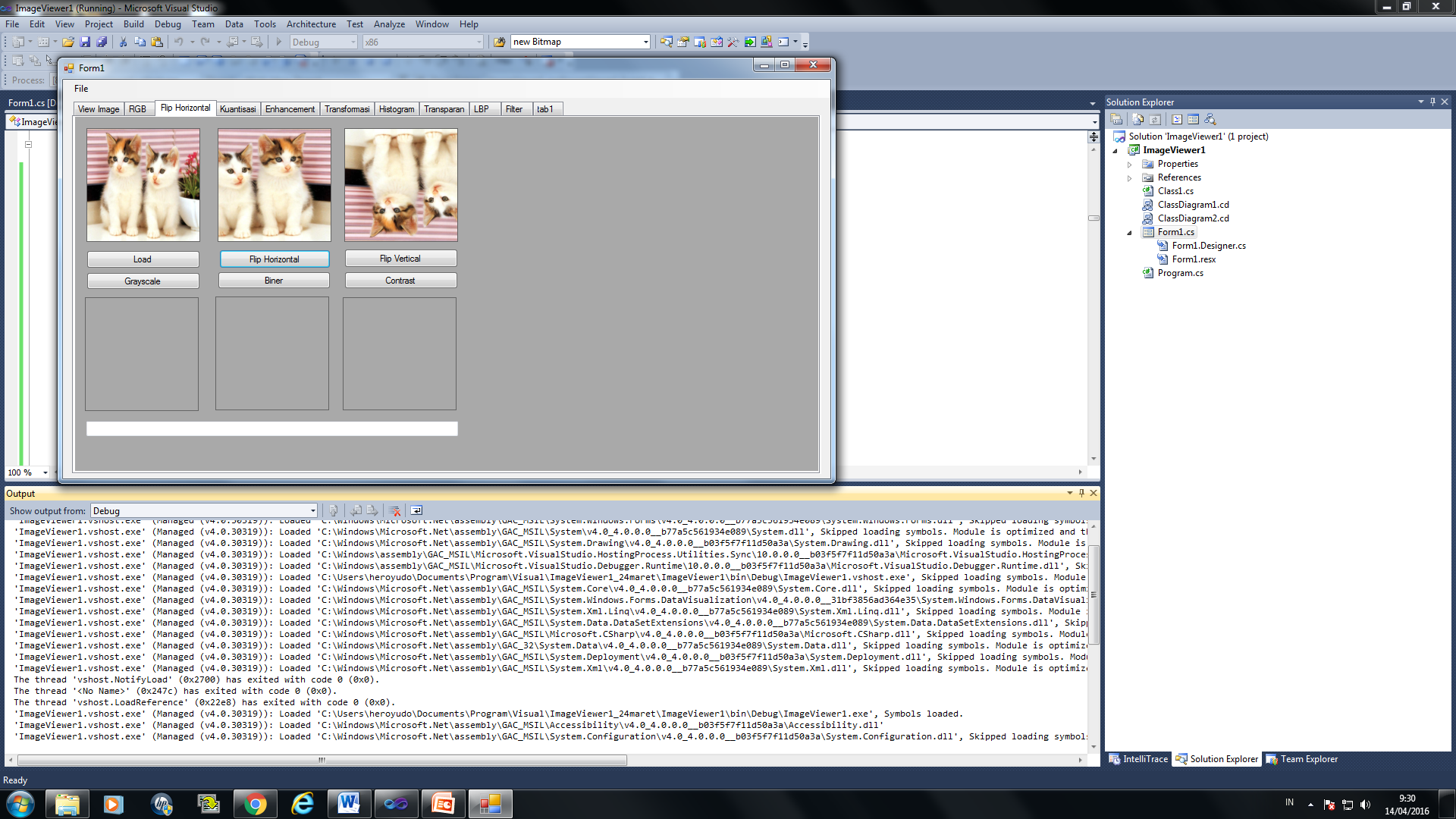 //Flip Horizontal       
            Bitmap source = (Bitmap)pbox3.Image;                  
            Color pC; //pixelColor
            int size=source.Height;
            if (source.Width < source.Height) size = source.Width;           
            
            Bitmap bmp1 = new Bitmap(size,size);  
            for (int y = 0; y < size; y++)
            {
                for (int x = 0; x < size; x++)
                {
                    pC = source.GetPixel(size-1-x, y);
                    bmp1.SetPixel(x, y, Color.FromArgb(pC.R, pC.G, pC.B));                    
                }
            }            
            pbox4.SizeMode = PictureBoxSizeMode.StretchImage;
            pbox4.Image = bmp1;
//Flip Vertical
            Bitmap bmp2 = new Bitmap(size, size);
            for (int y = 0; y < size; y++)
            {
                for (int x = 0; x < size; x++)
                {
                    int a = size - y;                    
                    pC = source.GetPixel(x, size-1-y);                   
                    bmp2.SetPixel(x, y, Color.FromArgb(pC.R, pC.G, pC.B));
                }

            }
            pbox5.SizeMode = PictureBoxSizeMode.StretchImage;
            pbox5.Image = bmp2;
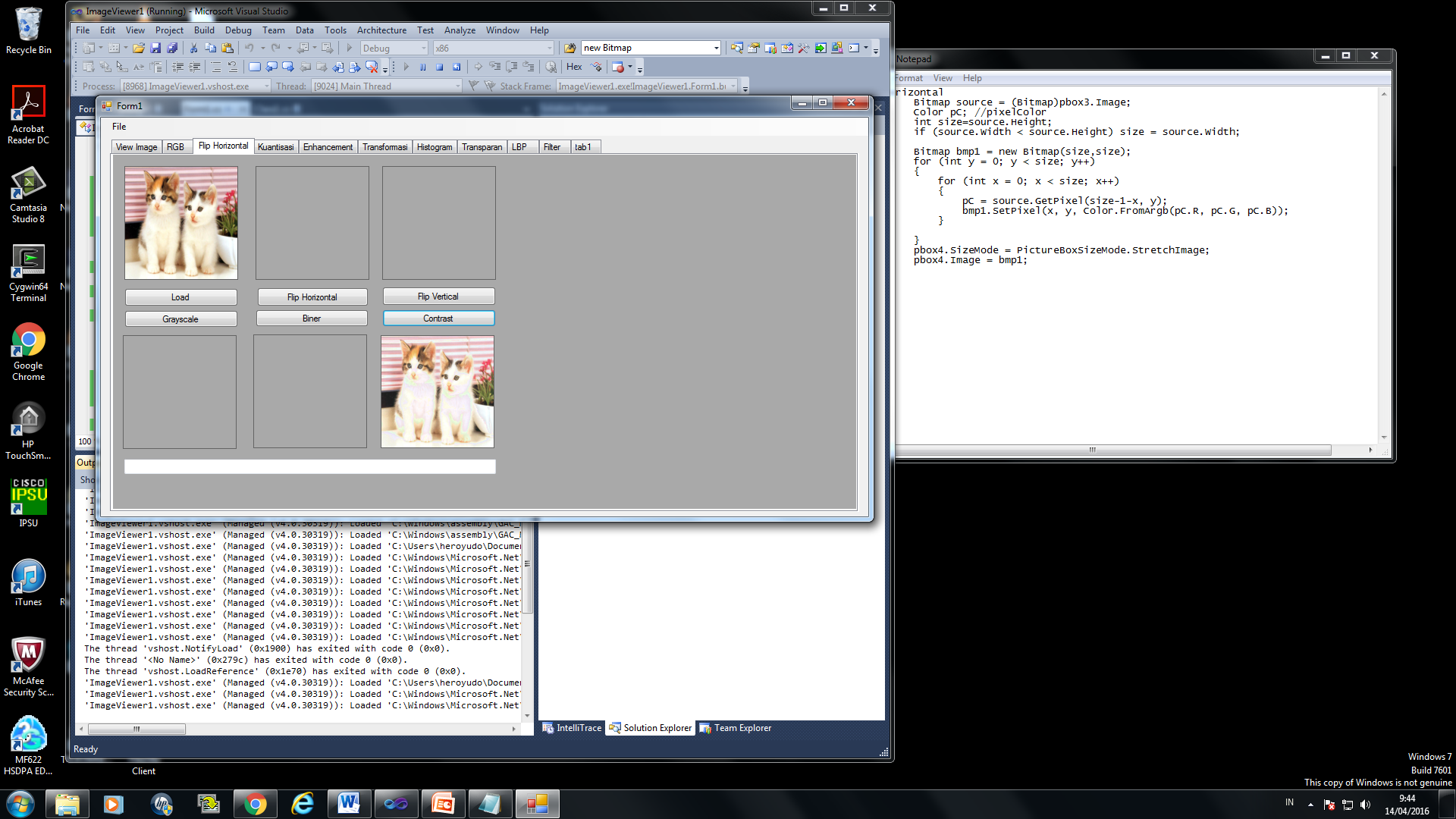 // fungsi Contrast
            Bitmap source =  (Bitmap)pbox3.Image;
            Bitmap bmp1 = new Bitmap(source.Height,source.Width);
            bmp1 = source;
            Color pixelColor;
            int k = 30;
            for (int y = 0; y < source.Height; y++)
            {
                for (int x = 0; x < source.Width; x++)
                {
                    pixelColor = source.GetPixel(x, y);
                    int red = pixelColor.R;
                    int green = pixelColor.G;
                    int blue = pixelColor.B;
                    if ((red + k) <= 255)   { red = red + k; } ;    
                    if ((green + k) <= 255) { green = green + k; }; 
                    if ((blue + k) <= 255)  { blue = blue + k; } ;                   
                    bmp1.SetPixel(x, y, Color.FromArgb(red,green,blue));
                }
            }         
            pbox8.SizeMode = PictureBoxSizeMode.StretchImage;
            pbox8.Image = bmp1;